Best Programming Practices
Ashish Mahabal, Caltech 
Ay/Bi 199b
31 Mar 2011
The zen of bug-free programming
If debugging is the process of removing bugs, programming must be the process of introducing them.
	- Edsger W. Dijkstra (1930-2002)
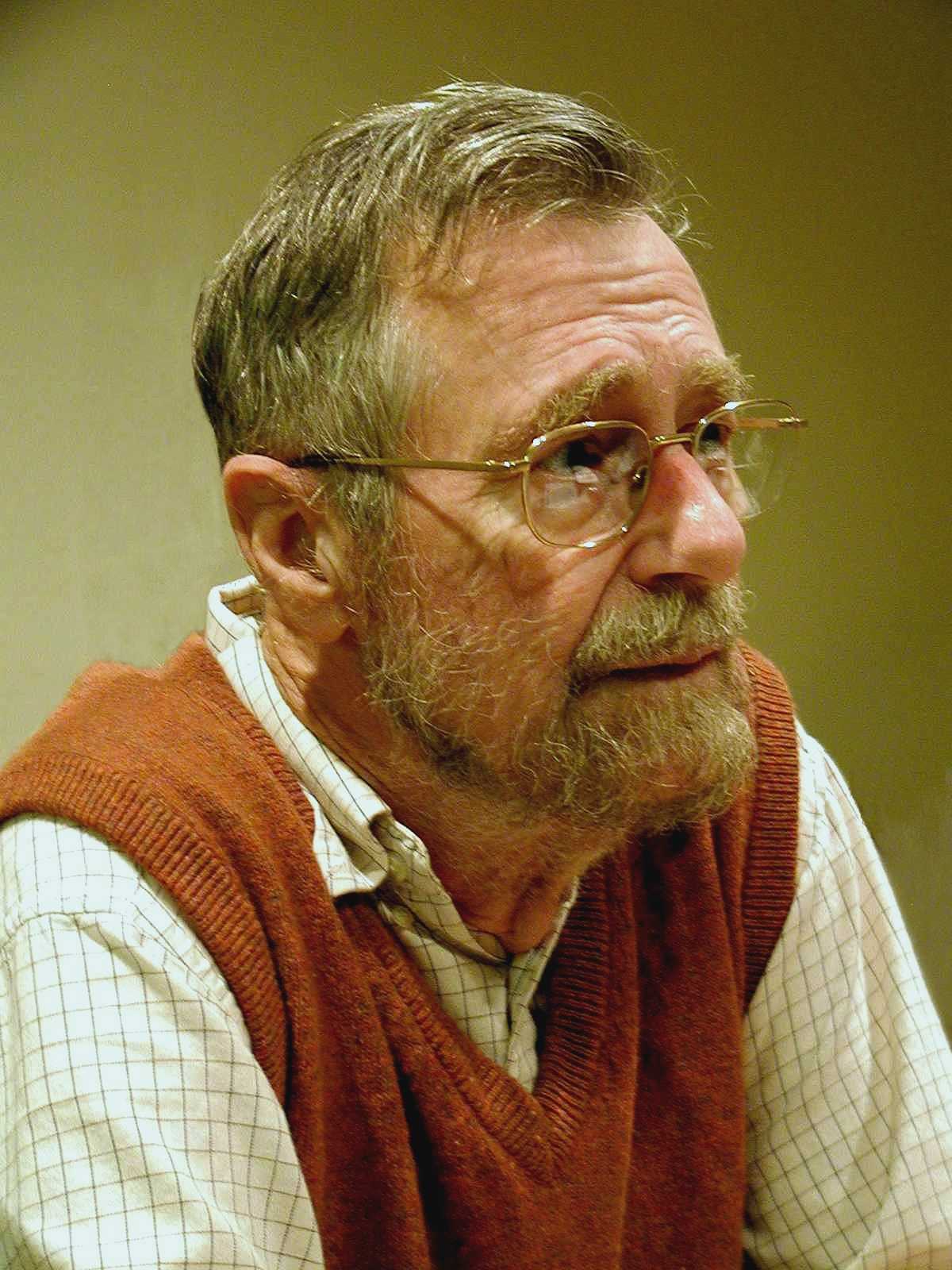 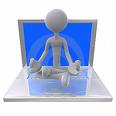 Don’t program!
Obfuscated programming contests
touch selfreproducingprogram.c
makefile:
cp selfreproducingprogram.c a.out
chmod 755 a.out
./a.out
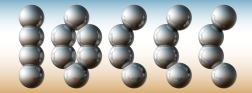 Programming style
Programming tools

My own experience/mistakes

The Pragmatic Programmer 
By Andrew Hunt and David Thomas

Perl Best Practices
By Damian Conway
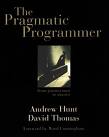 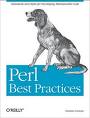 The scene keeps changing
Drupal http://drupal.org/node/287350
Django http://www.djangoproject.com/
iphone apps
http://mashable.com/2009/06/10/build-iphone-app/
Android apps:  http://developer.android.com/guide/webapps/best-practices.html
Chrome extensions: http://blog.chromium.org/2010/06/making-chrome-more-accessible-with.html
… and yet the basics stay the same
Coding by instinct
Variable names (caps, underscores, …)
Types of loops (for, while, …)
Formatting
Indents, brackets, braces, semicolons
Procedural versus object oriented approach

		Conscious and consistent programming style
Necessary ingredients
Robustness
Efficiency
Maintainability
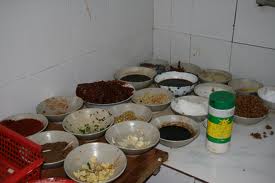 Robustness
Introducing errors 
checking for existence (uniform style)
Edge cases 
0? 1? last?
Error handling 
exceptions? Verifying terminal input
Reporting failure 
Traces? Errors don’t get quietly ignored
Efficiency
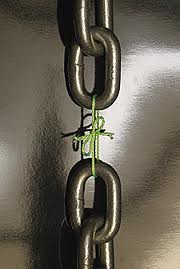 Working with strength
Proper data structures
Avoiding weaknesses
Dealing with version changes (backward compatibility)
Maintainability
More time than writing
You don’t understand your own code
You yourself will maintain it
Consistent practices
Braces, brackets, spaces
Semicolon (after last statement)
Trailing , in lists
Linelengths, tabs, blank lines
cb, bcpp, perltidy, jacobe, Jxbeauty
my @countries = (
		USA,
		UK,
		UAE,
		Ukraine
		);
my @countries = (
		USA,
		UK,
		UAE,
		Ukraine,
		);
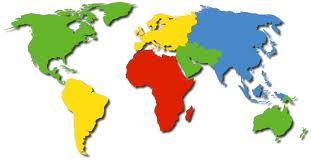 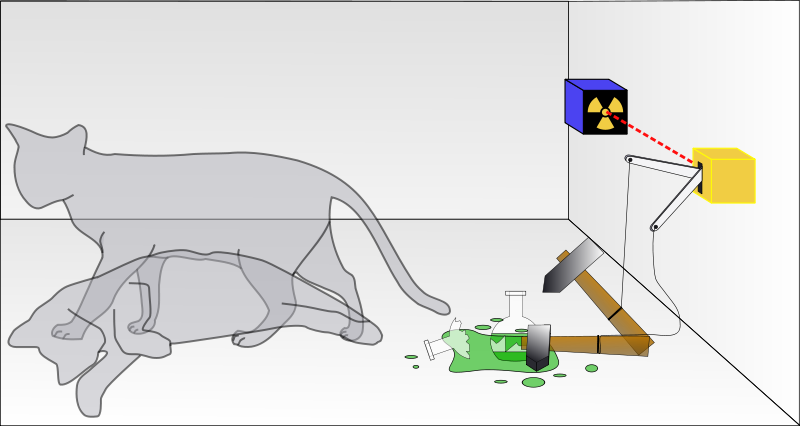 every piece of code splits the universe in two possibilities.
which future are you coding for?
if your code is most consistent, you have least to fear.
Some simple recommendations
Use underscores 
$tax_form rather than $taxForm
Don’t use abbrvs 
don’t drop all vowels if you do
Don’t use single letter variable names
Except perhaps in trivial small loops
Don’t use too common words as variable names
e.g. no, yes, count, left, okay
Empty strings: name and use them
my $empty_string = “ “;
Constants: use Readonly
my READONLY $PI = 3;
easy development versus easy maintenance
 projects live much longer than intended
 adopt more complex and readable language
check requirements
design, implement, integrate
validate
Don’t trust the work of others
Validate data (numbers, chars etc.)
Put constraints (-90 <= dec <= 90)
Check consistency
Don’t trust the work of others
Validate data
Put constraints
Check consistency
Don’t trust yourself
Do all the above to your code too
Design by contract (Eiffel, Meyer ’97)
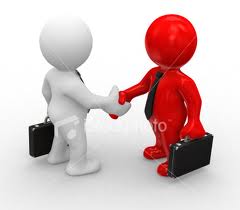 Preconditions
Postconditions
Class invariants
		
		Be strict in what you accept
		Promise as little as possible
		Be lazy

Inheritance and polymorphism result
Crash early
Sqrt of negative numbers (require, ensure, NaN)
Crash, don’t trash
Die
Croak (blaming the caller)
Confess (more details)
Try/catch (own error handlers e.g. HTML 404)
Exceptions – when to raise them
should it have existed?
Don’t know?
sub locate_and_open {
	open my $fh,’<‘,”filename”;
	return $fh;
	}
sub load_header_from {
	TRY TO READ HEADER HERE
	}
 my $fh = locate_and_open($filename);
 my $head = load_header_from($fh);
sub locate_and_open {
	open my $fh,’<‘,”filename” or croak “cant”;
	return $fh;
	}
my $fh = locate_and_open($filename);
my $head = load_header_from($fh);
If(my $fh = eval { locate_and_open($filename)}){
	my $head = load_header_from($fh);
	}
else{
	carp “Couldn’t access $filename.\n”;
	}
Tests
Comments
Arguments
Debugging
Tests
Test against contract
Sqrt: negative, zero, string
Testvalue(0,0)
Testvalue(4,2)
Testvalue(-4,0)
Testvalue(1.e12,1000000)
Test harness
Standardize logs and errors
Test templates
Write tests that fail
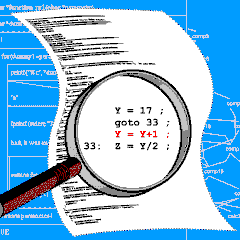 http://ib.ptb.de/8/85/851/sps/swq/graphix
All software will be tested
If not by you, by other users!
perl Makefile.pl
make
make test
make install

Don’t use code you do not understand
Source Code Control
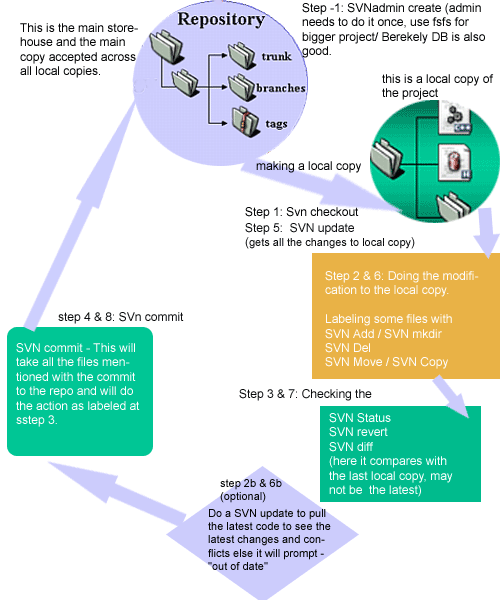 SVN
Checkin
Checkout
Comment
Merge
Git, google docs, wiki, trac
http://img.idealwebtools.com/blog/svn.gif
Modification cycle
write test
run and make sure it fails
Checkout
change, comment, edit readme etc.
Compile
run: make sure test passes
checkin
Comments
If it was difficult to write, it must be difficult to understand
bad code requires more comments
tying documentation and code
use Euclid;
Documentation/comments in code
List of functions exported
Revision history
List of other files used
Name of the file
Documentation
Algorithmic: 
# full line comments to explain the algorithm 
Elucidating: 	# end of line comments
Defensive:	# Has puzzled me before. Do this.
Indicative: 	# This should rather be rewritten
Discursive:	# Details in POD
Arguments
Don’t let your subroutines have too many arguments
universe(G,e,h,c,phi,nu)
Look for missing arguments
Set default argument values

Use explicit return values
Needing/demanding arguments
unless(@ARGV==4){exit;}
my ($a,$b,$c,$d) = @ARGV;

use Getopt::Euclid;		# not just demands arguments
						  				# but provides constraints
PROMPT> pq_images.pl 
Missing required arguments:
        -r[a] [=] <RA>
        -d[ec] [=] <Dec>
(Try: pq_images.pl --help)
PROMPT>
PROMPT> pq_images.pl --help
Usage:
    pq_images.pl -r <RA> -d <Dec> [options]

Required arguments:
    -r[a] [=] <RA>
        Specify RA in degrees [0 <= RA <= 360]

    -d[ec] [=] <Dec>
        Specify Dec in degrees [PQ: -25 <= Dec <= 25]

Options:
    -i[d] [=] <id> [string]
        ID of the object
-c[leanup] [=] <cleanup>
        Level of cleanup after the program is done [default: 2] 0: Do not
        remove anything 1: Remove everything except individual mosiacs (and
        final product) 2: Leave only final coadded image

    -v
    --verbose
        Print all warnings

    --version
    --usage
    --help
    --man
        Print the usual program information
PROMPT>
PROMPT>pq_images.pl --man
AUTHOR
    Ashish Mahabal <aam@astro.caltech.edu>

BUGS
    There are undoubtedly serious bugs lurking somewhere in this code. Bug
    reports and other feedback are most welcome.

COPYRIGHT
    Copyright (c) 2007, Ashish Mahabal. All Rights Reserved. This module is
    free software. It may be used, redistributed and/or modified under the
    terms of the Perl Artistic License (see
    http://www.perl.com/perl/misc/Artistic.html)
use Getopt::Euclid;
…
=head1 REQUIRED ARGUMENTS
=over
=item -r[a] [=] <RA>
Specify RA in degrees [0 <= RA <= 360]
=for Euclid:
        RA.type:        number >= 0
        RA.type:        number <= 360
=item -d[ec] [=] <Dec>
Specify Dec in degrees [PQ: -25 <= Dec <= 25]
=for Euclid:
        Dec.type:       number >= -25
        Dec.type:       number <= 25
=back
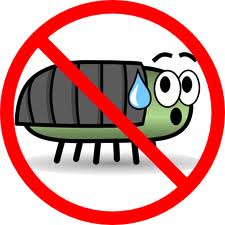 Debugging
there will be bugs!
the only bugfree program is one that does not do anything
tests: write unit tests first
make sure the program compiles without warnings (perl -c)
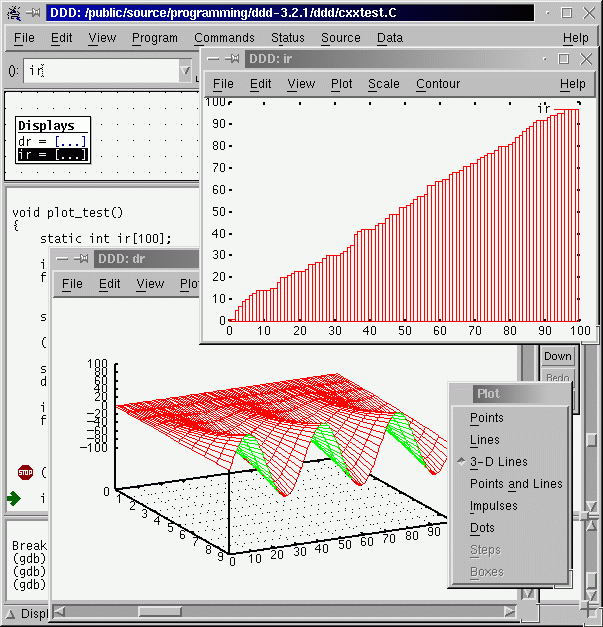 make bugs reproducible (with a single command)
visualize the data
ddd or perl -d
Breakpoints
use Smart::Comments;
http://www.gnu.org/software/ddd/plots.png
use Smart::Comments;

### seeing: $seeing
### calcmag: $cmag
### calcmag2: $cmag2;
When you find a bug …
check boundary conditions
first and last elements of lists
describe the problem to someone else
why wasn't it caught before
could it be lurking elsewhere (orthogonality!)
if tests ran fine, are the tests bad?
(non)Duplication
Orthogonality
Refactoring
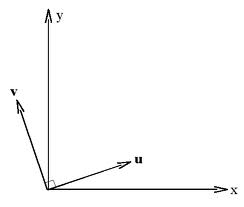 Duplication
Don't repeat yourself
Impatience
Reinventing wheels
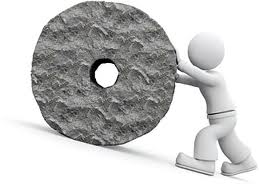 Orthogonality
Decouple routines
Make them independent
Change in one should not affect the other
Changes are localized
Unit testing is easy
Reuse is easy
If requirements change for one function, how many modules should be affected? 1
Configurable
sub line{
	my ($startpoint, $endpoint, $length);
	…
	}
if while entertaining libraries you need to write/handle special code, it is not good.
avoid global data
avoid similar functions
even if you are coding for a particular flavor of a particular OS, be flexible
Refactoring
Early and often
Duplication
Non-orthogonal design
Outdated knowledge
Performance
Don’t add functionality at the same time
Good tests
Short deliberate steps
Portfolio building
learn general tools, invest in different ones
 plain text
easier to test (config files, for instance)
Shells
find, sed, awk, grep, locate
.tcshrc, .Xdefaults
learn different (types of) languages
Editor
if you know emacs, learn just a little bit of vi
Configurable, extensible, programmable (cheat sheet)
syntax highlighting
auto completion
auto indentation
Boilerplates
built-in help
Text manipulation
perl and ruby are very powerful
Metaprogramming
Configure
Abstraction in code, details in metadata
Decode design
Pod files (plain old documentation)
Code generators
make files, config files, shell scripts., …
Active code generator:
Skyalert  (streams)
new transient
obtain new data
incorporate it
if certain conditions met,
run other programs
or raise alerts
drive other telescopes
and obtain feedback
Workflow
Improving concurrency
Unified Modeling Language (UML) diagrams
Architecture
Action
Synchronization
Connect actions
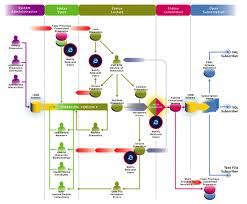 Publish-subscribe rather than push
Allow people to subscribe
Let them subselect
Allows separate view of model

Skyalert         http://www.skyalert.org
Before the project
Dig for requirements
Document requirements
Make use case diagrams
Maintain a glossary
document
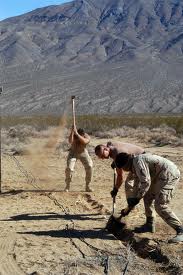 Don’t optimize code – benchmark it
Don’t optimize data structures – measure them
Cache data when you can – use Memoize
Benchmark caching strategies
Don’t optimize applications – profile them
	(find where they spend most time)
use Benchmark qw( cmpthese );

my @sqrt_of = map {sqrt $_} 0..255;

cmpthese -30, {
    recompute      => q{ for my $n (0..255) { 
				my $res = sqrt $n      } },
    look_up_array  => q{ for my $n (0..255) { 
				my $res = $sqrt_of[$n] } },
};
Summarizing …
Software entropy
Fix broken windows
Know when to stop
Don’t overperfect
Widen knowledge portfolio
Hotjava
Postscript
vi/emacs
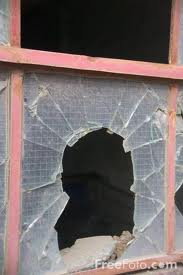 Languages/tools/OSes/editors
99 bottles of beer
Programming shootout
Project Euler
Python
Perl
J
Haskell
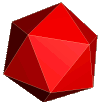 Whats the lesson?
Chain as weak as its weakest link
Comment! For others and for yourself
Tests!
Orthogonality
Don’t duplicate
Designing by contract
Know the features
Review/balance
Public forums
Ask specific things
Check FAQs, webresults etc.
Maintain your own bookmarks
Use wikis
Use SVN, trac
CHECK REPOSITORIES (like CPAN)
Law 1: Every program can be optimized to be smaller. 
Law 2: There's always one more bug.
 Corollary: Every program can be reduced to a one-line bug.
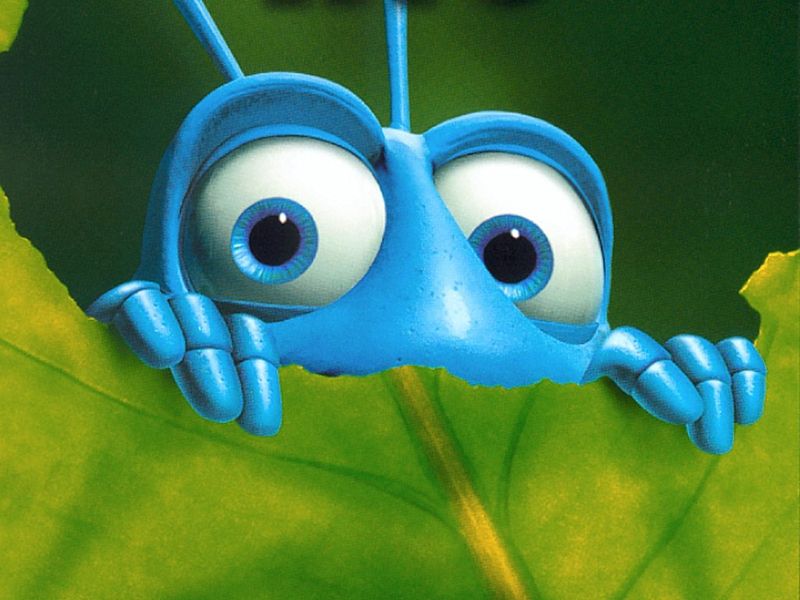 From a Bug’s life